Instructivo:

Servicio de Pagos Visa
En www.visa.com.ar, haga click en VisaHOME y seleccione su tarjeta
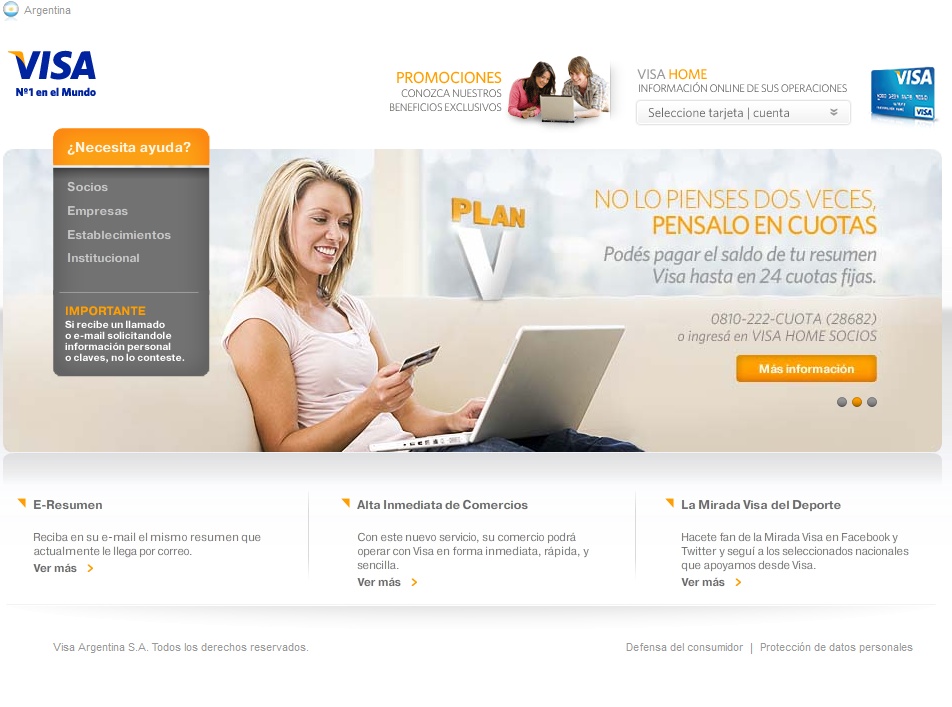 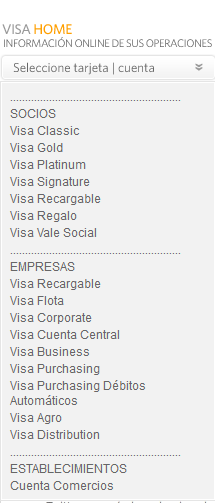 Ingrese a Visa Home
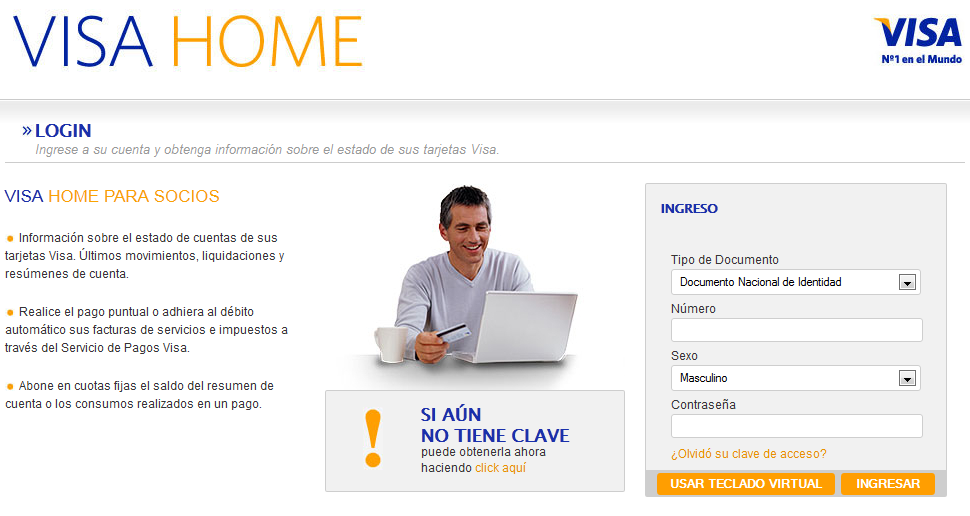 Si ya tiene su contraseña ingrésela junto con los datos solicitados. Si aún no la tiene,  obténgala en la Web.
Ingrese a Servicio de Pagos Visa
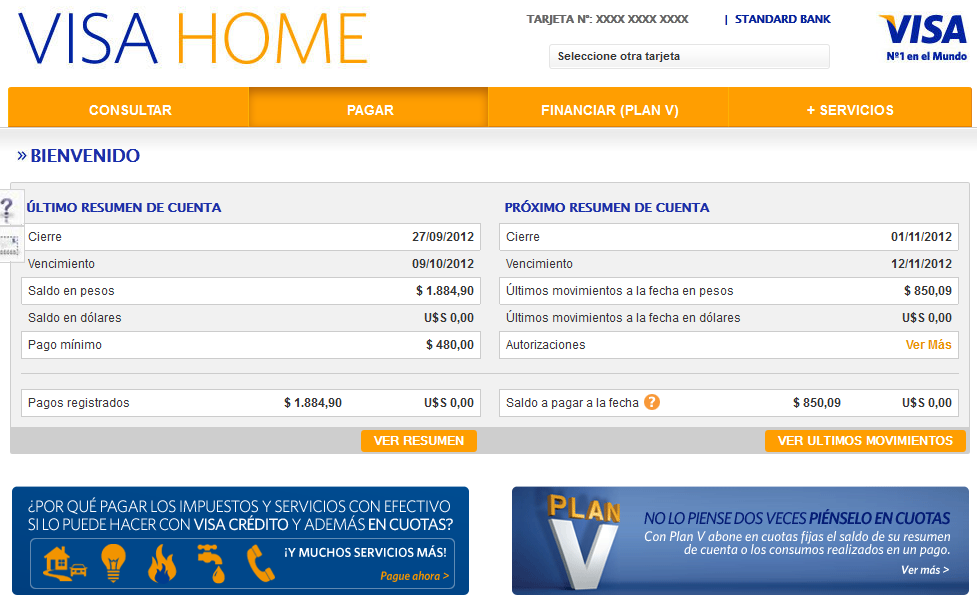 Puede ingresar a Servicio de Pagos Visa  dándole Click a  la opción “PAGAR” o a través del recuadro azul.
Elija el Servicio que desea abonar
Ingrese la opción “Pagar” – “Impuestos y Servicios”
    Selecciones el rubro y luego la empresa de la factura que desea pagar.
    Ingrese el Numero identificador que le solicita la empresa. Ejemplo: Nº de Cliente.
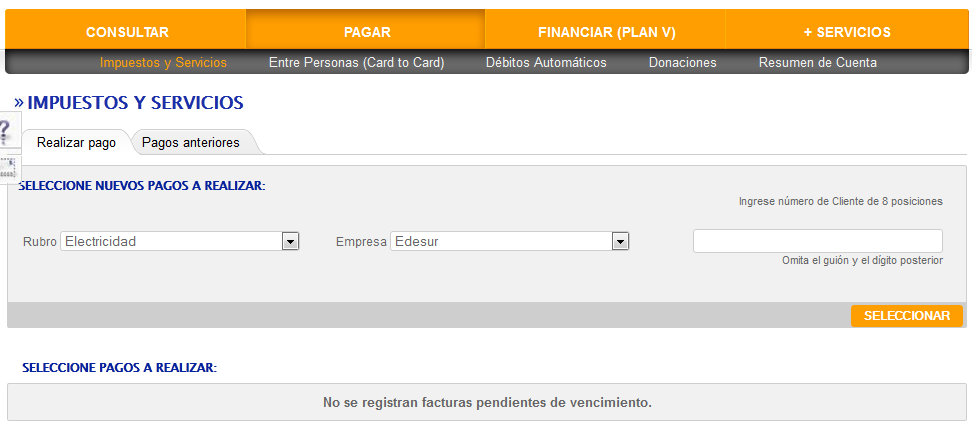 Realice y Confirme Su Pago
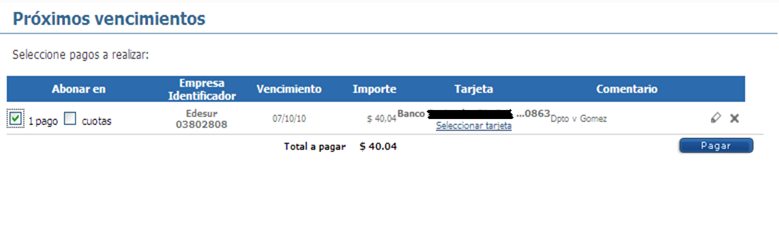 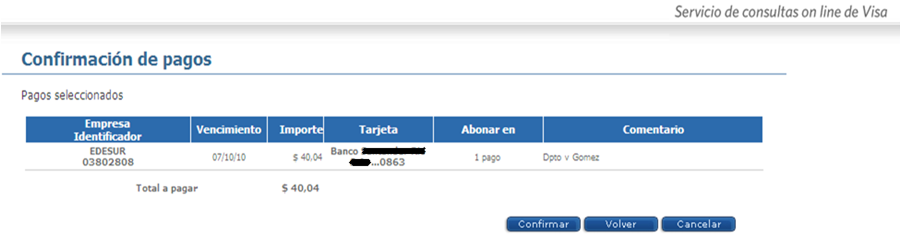 Finalizada la operación, obtenga su Comprobante de Pago
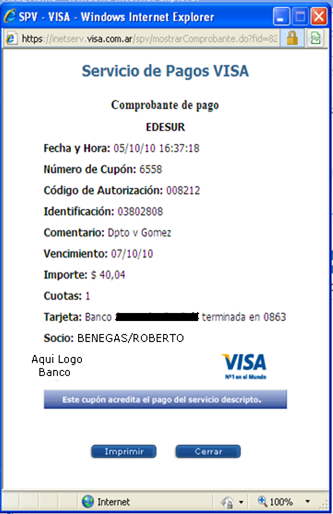 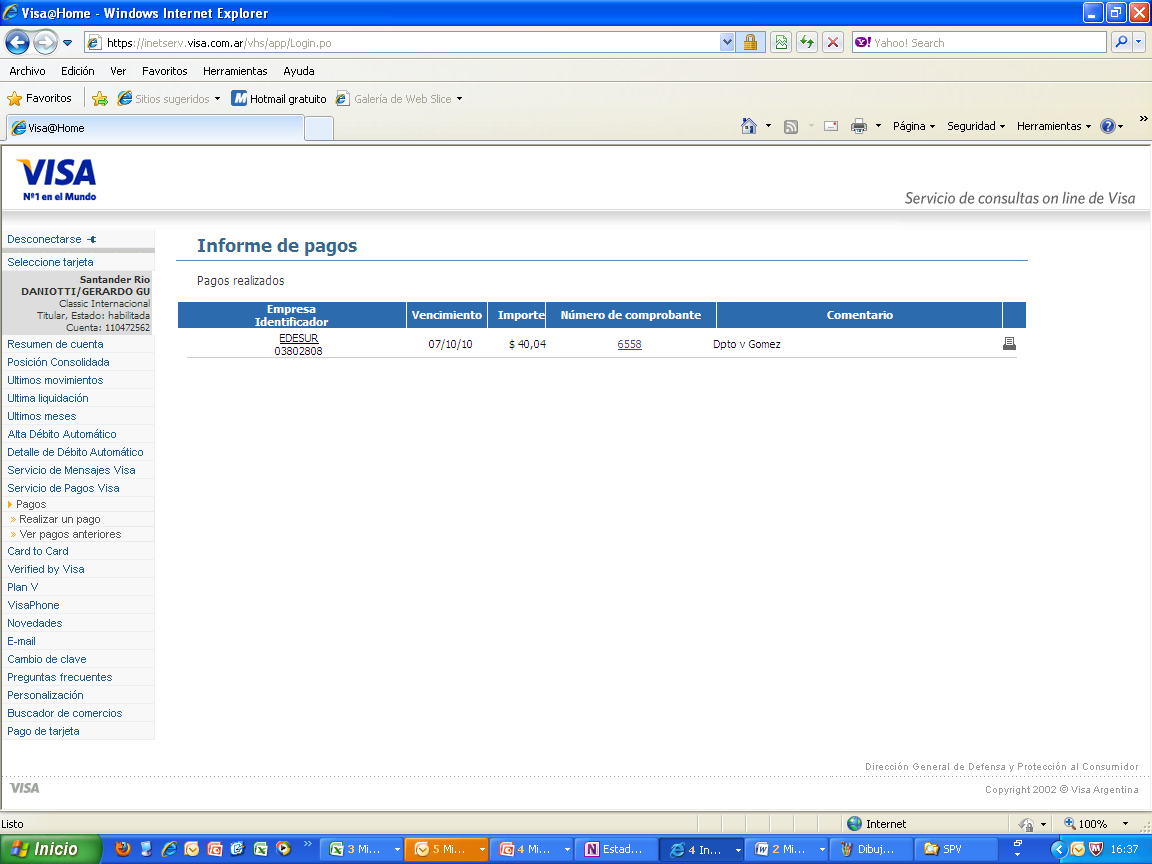